Part II will cover “Negotiating with No” and “Getting to Yes”
Negotiating with No
[Speaker Notes: Objective: We have all experienced the rejection of our proposals, NO, NO, NO, NO. Use the rejections to solicit discussions and resolutions.]
So, what happens next?
Why is a “No” response useful?
Because “No” unlocks negotiations.
It sets the ceiling and floor of your counterpart’s comfort level. 
What should you do now?
[Speaker Notes: Objective: Accept No. Begin to pivot.]
Reply to a “No” response with questions
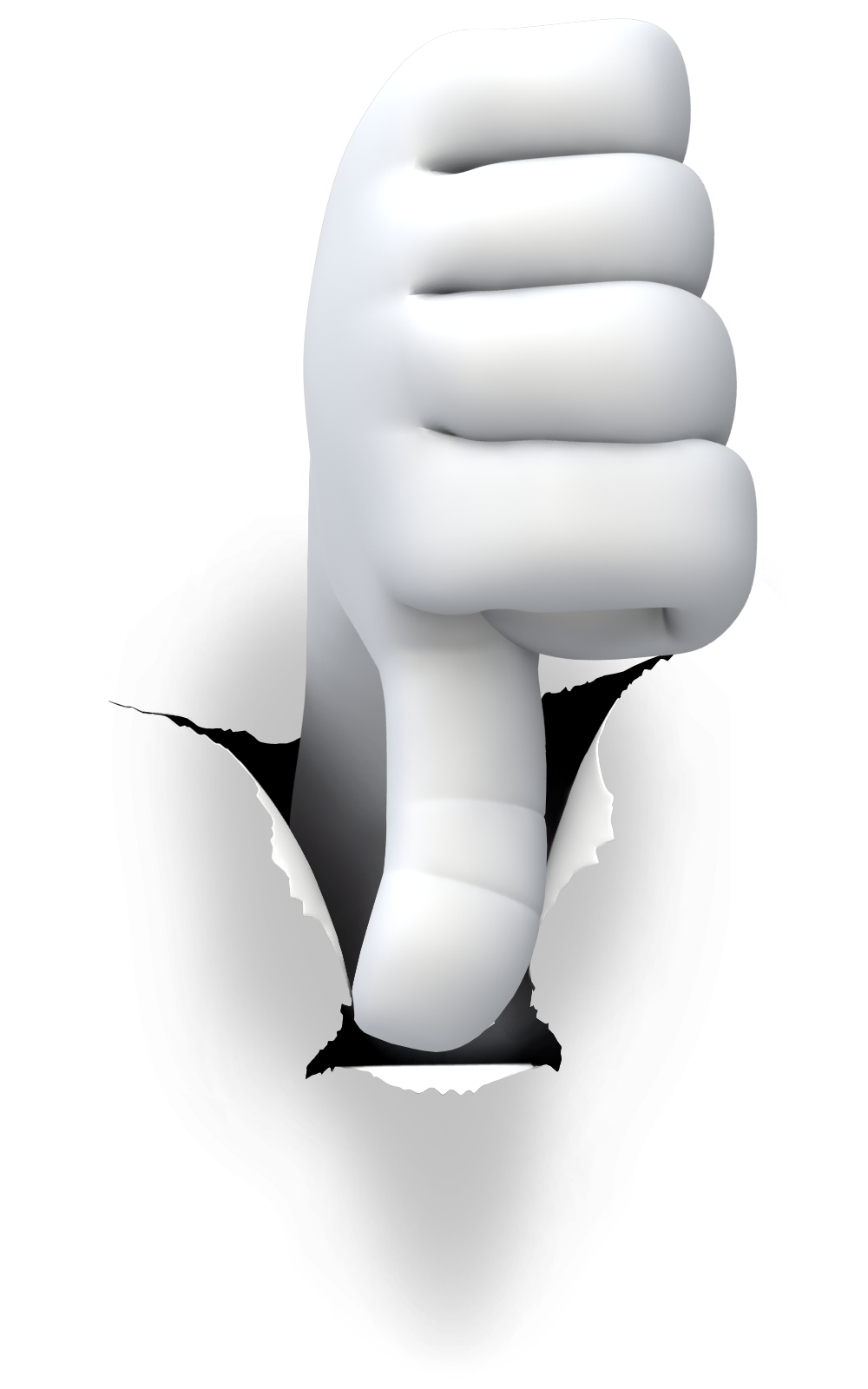 What about this doesn’t work for you?
What would you need to make this work?
It seems there’s something here that bothers you. What is it?
Is there anything we can change so you can live with it?
[Speaker Notes: If you receive a no response, ask:
What about this doesn’t work for you?
What would you need to make this work?
It seems there’s something here that bothers you.
Is there anything we can change so you can live with it?
Being asked to say yes too soon makes people defensive]
Solicit correcting actions
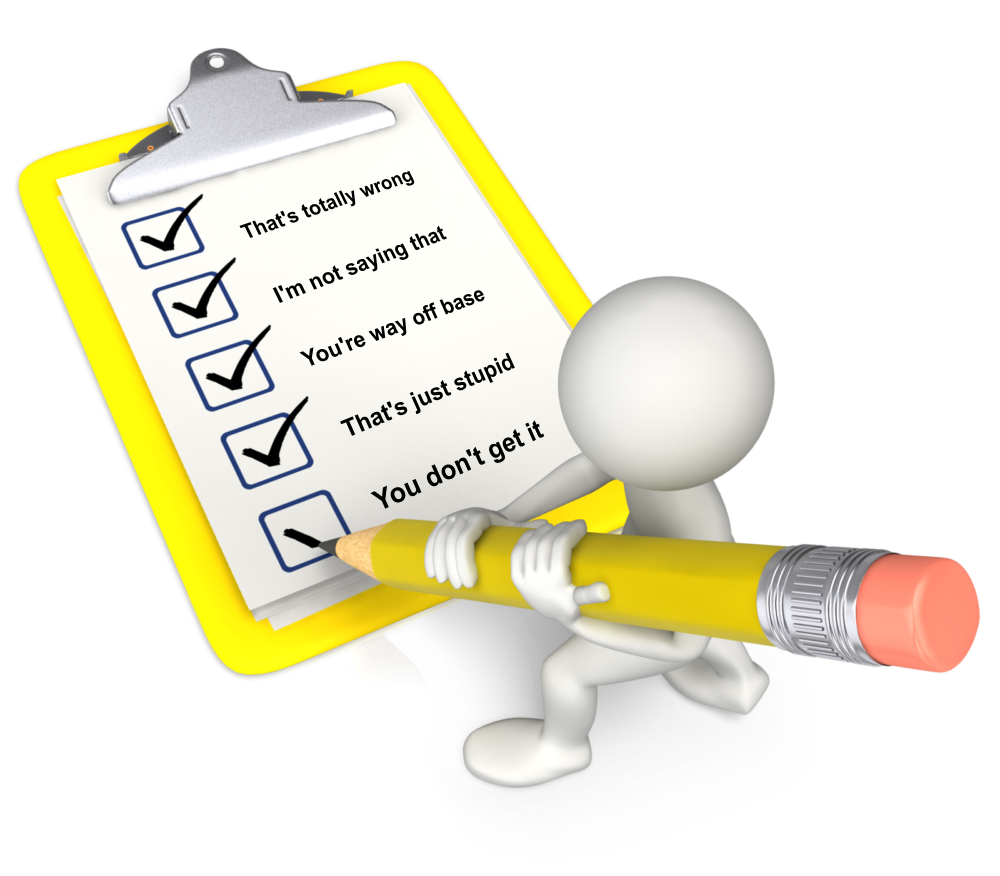 Correcting is irresistible
Correcting provides opportunities for positive discussions
Intentional or unintentional comments elicit responses
[Speaker Notes: Objective: When your statements or responses illicit “corrections”, whether intentional or unintentional, use them to expand the discussion. Use comments for affect.  To the Presenter read the “clipboard comments” first.  Ask participants if they have heard these responses before.]
No may mean something else
I don’t understand how it helps our members
I’m uncomfortable with the proposal
I want to confer with someone else
I’d like something else 
I can’t agree yet 
I need more information
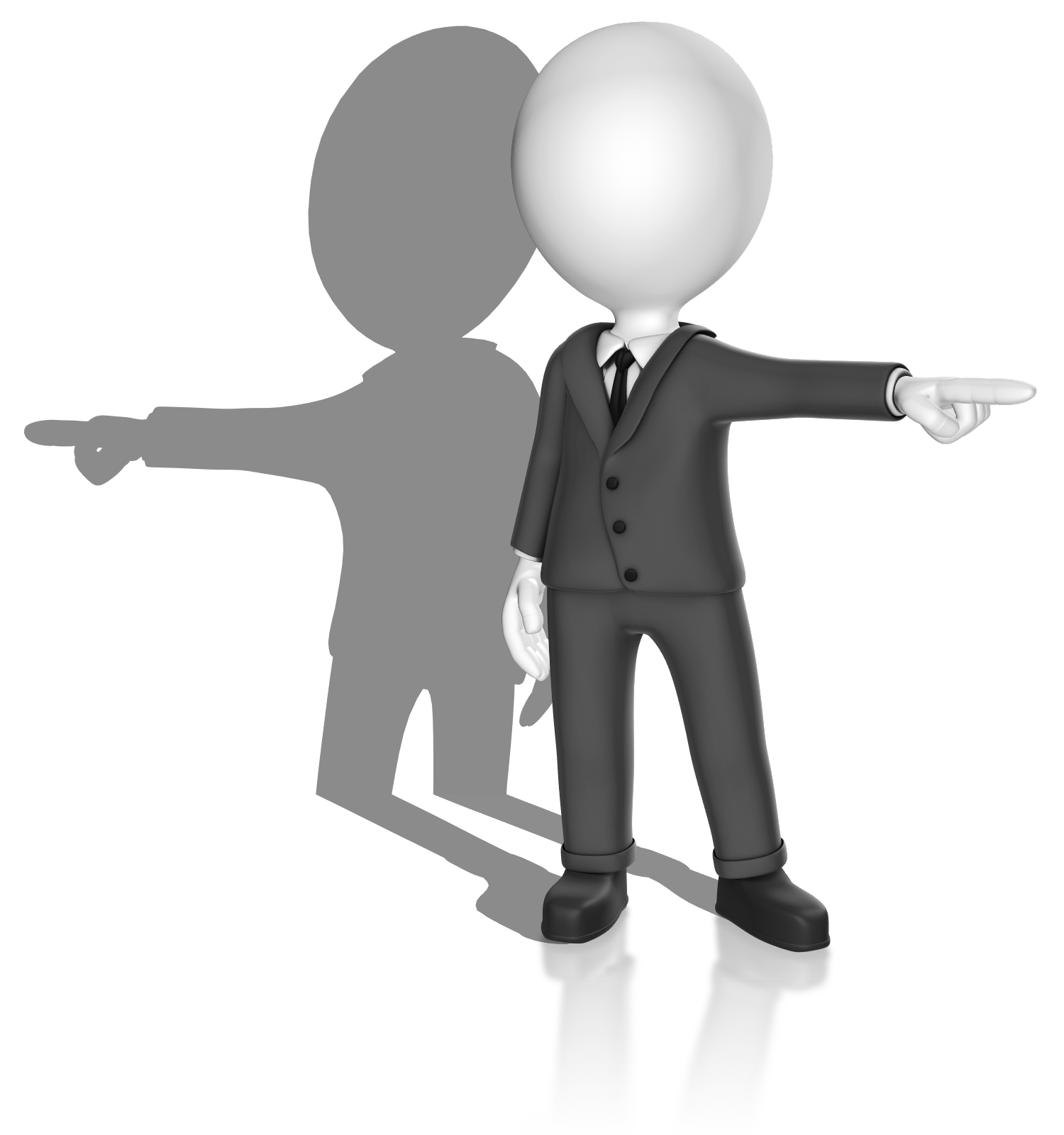 [Speaker Notes: Objective: Think critically, what’s really going on here?]
Interpreting Irrational Behavior
Just because someone is acting poorly doesn’t mean they are crazy, more than likely, they…
…have concerns about ratification
…have incomplete or different information
…have hidden interests justifying behavior
…are attempting to get an ill-advised response
…are attempting to “Label” your comments
[Speaker Notes: Objective: Just because someone is acting crazy doesn’t mean they are crazy there are other reasons]
Labeling
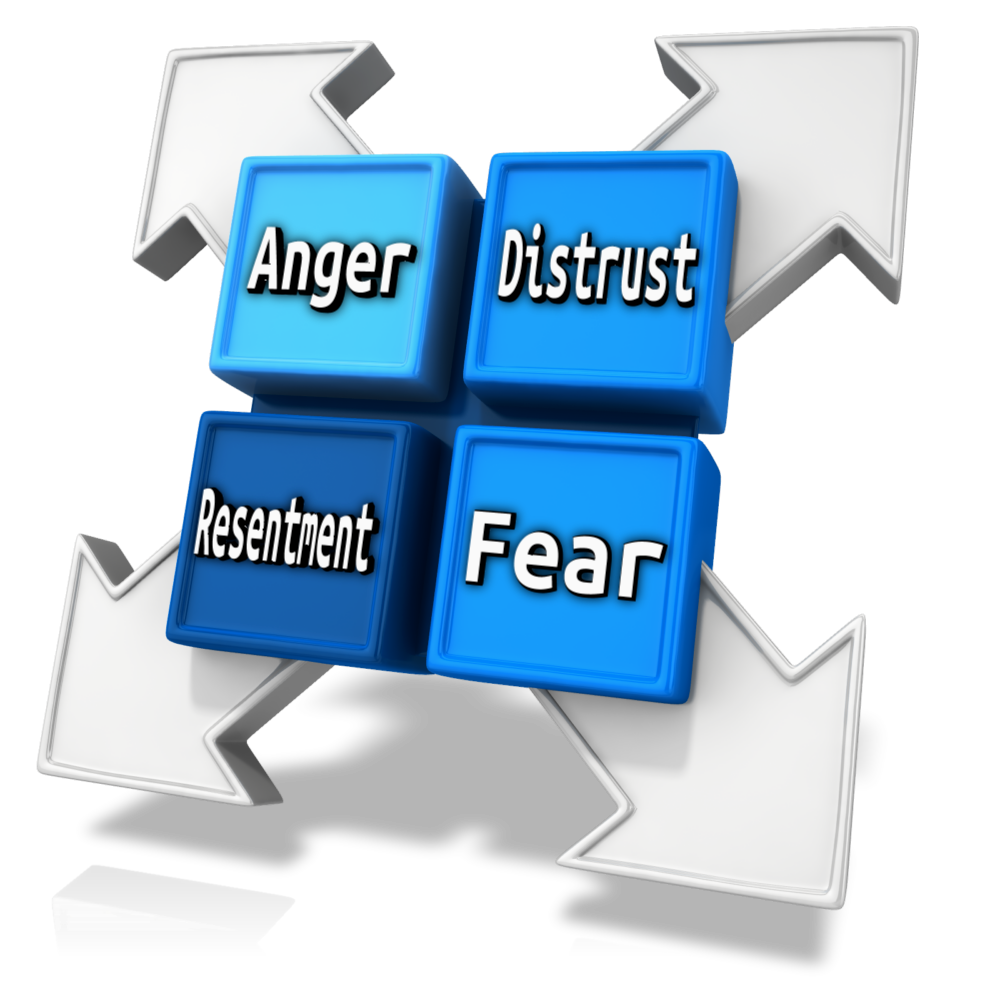 Labeling validates their emotions by acknowledging it
Avoid negative comments
Start with:
It seems like…
It sounds like…
It looks like…
After filling in the blank, pause, let the union negotiators fill in the silence
[Speaker Notes: Objective: Labeling indicates you are concerned;  your questions should stimulate dialogue that may result in a solution or an alternative satisfying their needs.]
Mirroring
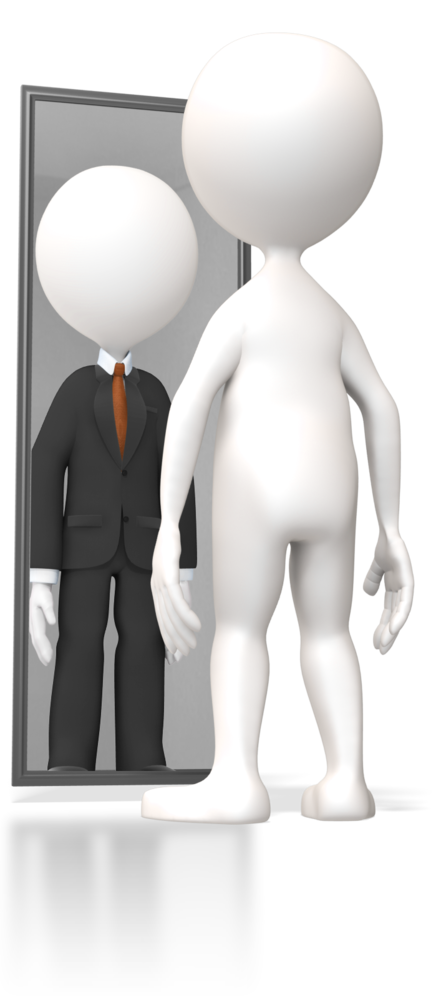 Creates a sense of similarity
Facilitates bonding and understanding 
Don’t prepare a counter argument
Your primary focus is what the other person says
Mirror their most critical words 
Be silent for a few moments
Wait for a response
[Speaker Notes: If you receive a no response, ask:
What about this doesn’t work for you?
What would you need to make this work?
It seems there’s something here that bothers you.
Is there anything we can change so you can live with it?
Being asked to say yes too soon makes people defensive]
Building Bridges
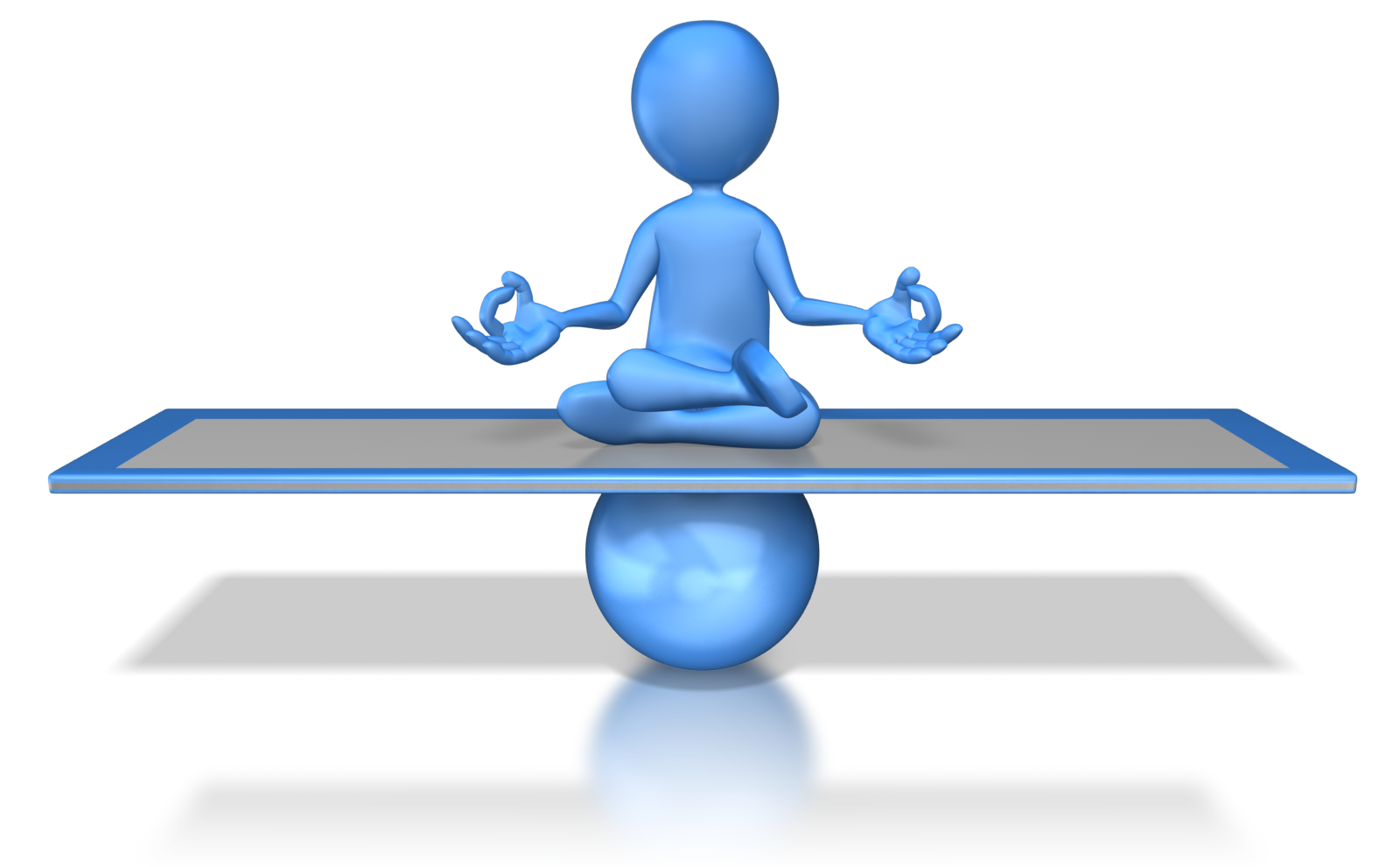 Labeling
Lays the Foundation
Mirroring
Completes the Connection
[Speaker Notes: Objective: Labeling lays the foundation of the relationship; Mirroring completes the connection between the Union and Managment]
Deadlines Create Responses
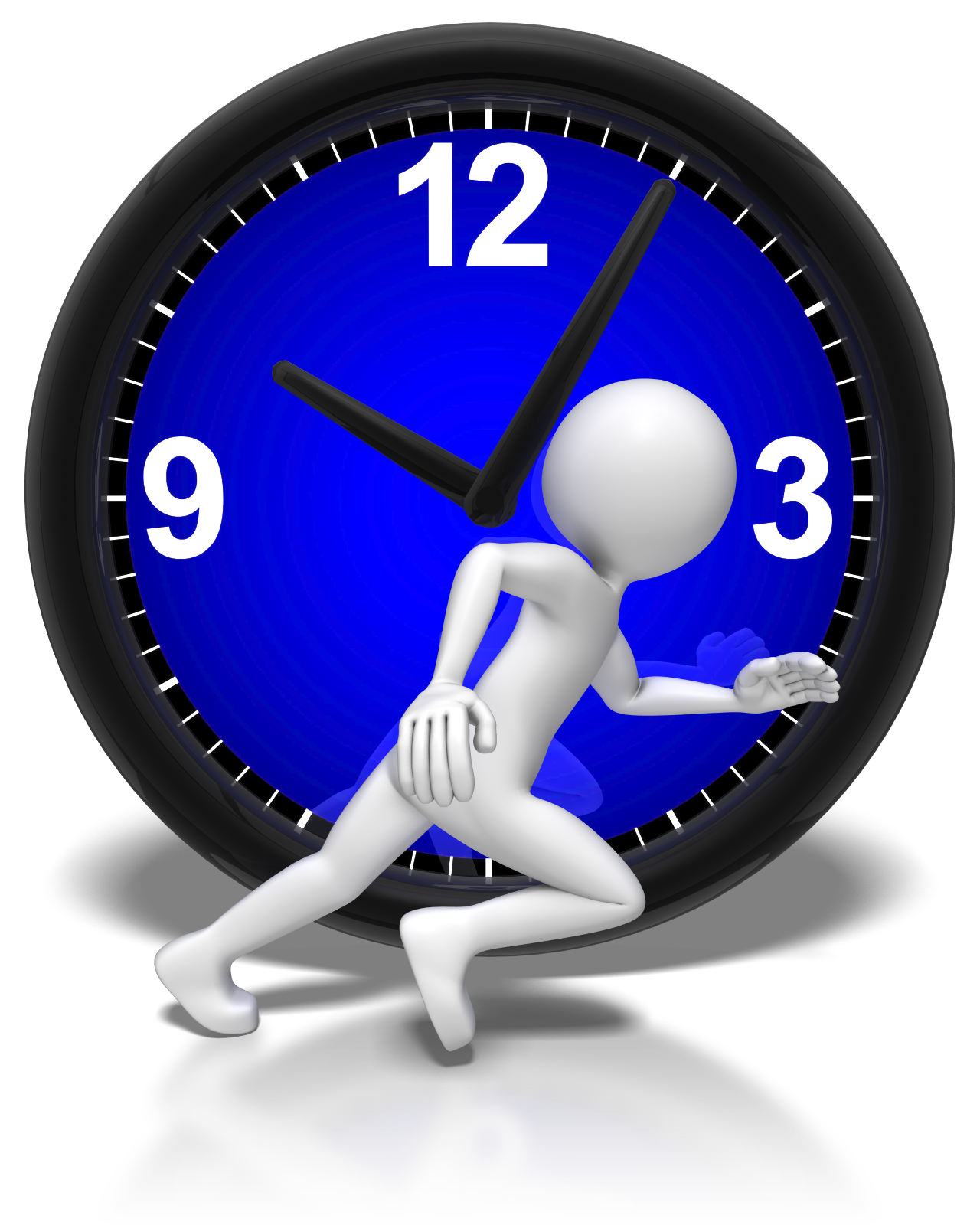 Deadlines make people act impulsively
Resist the urge to rush
Take advantage of the time constraints
Use deadlines to focus on loss aversion
[Speaker Notes: Objective: Understand you may not settle until the very end, but it can be leveraged if you keep your cool.]
Loss Aversion - It’s in every Agreement
The strongest human bias is “Loss Aversion”
People will take more risks to avoid a loss than they will to realize a gain
A withdrawal of an offer may be better than the alternative
[Speaker Notes: Objective: Is a bird in the hand worth two in the bush. Studies have suggested that losses are twice as powerful, psychologically, as gains. This principle is known as loss aversion. A settlement offer may not resolve all their issues, but a withdrawal of an offer may be better than the alternative.]
Getting to Yes
[Speaker Notes: Objective: Utilizing the Harvard Negotiation Project’s principles to achieve an agreement]
Positional Bargaining
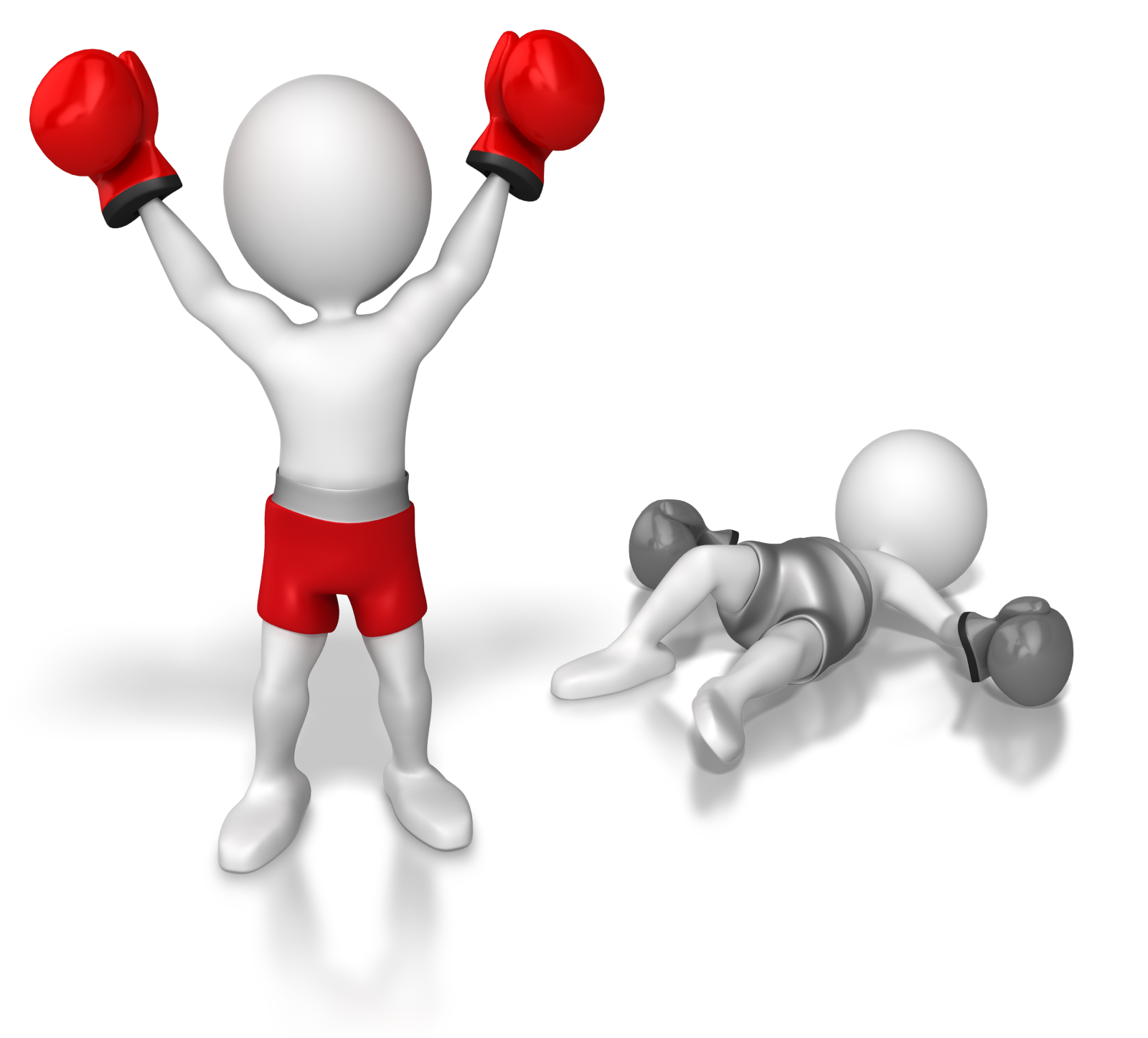 Doesn’t meet the needs of either party
Doesn’t include legitimate interests
Results in only small concessions
Limits time to discuss concerns 
Strains parties’ relationship
Leads to impasse
[Speaker Notes: Objective: The Orange Peel and Fruit story]
Good relationships work better
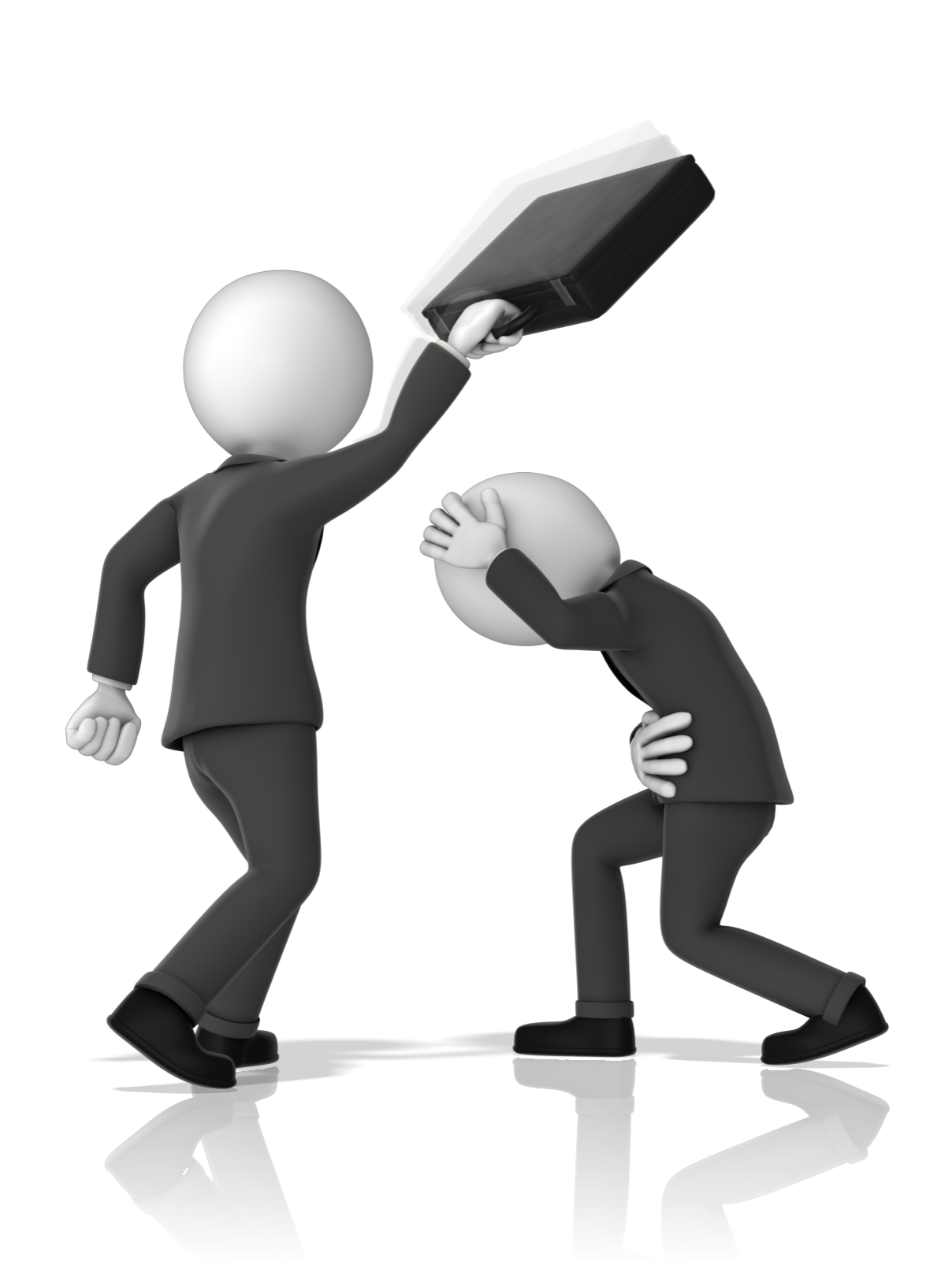 Develop a relationship before negotiations
Live by the “Golden Rule”
Focus on the industry in every discussion 
Its about the future not the past 
Human reactions can be disastrous
[Speaker Notes: Objective: Friendship lends itself to compassion not confrontation.]
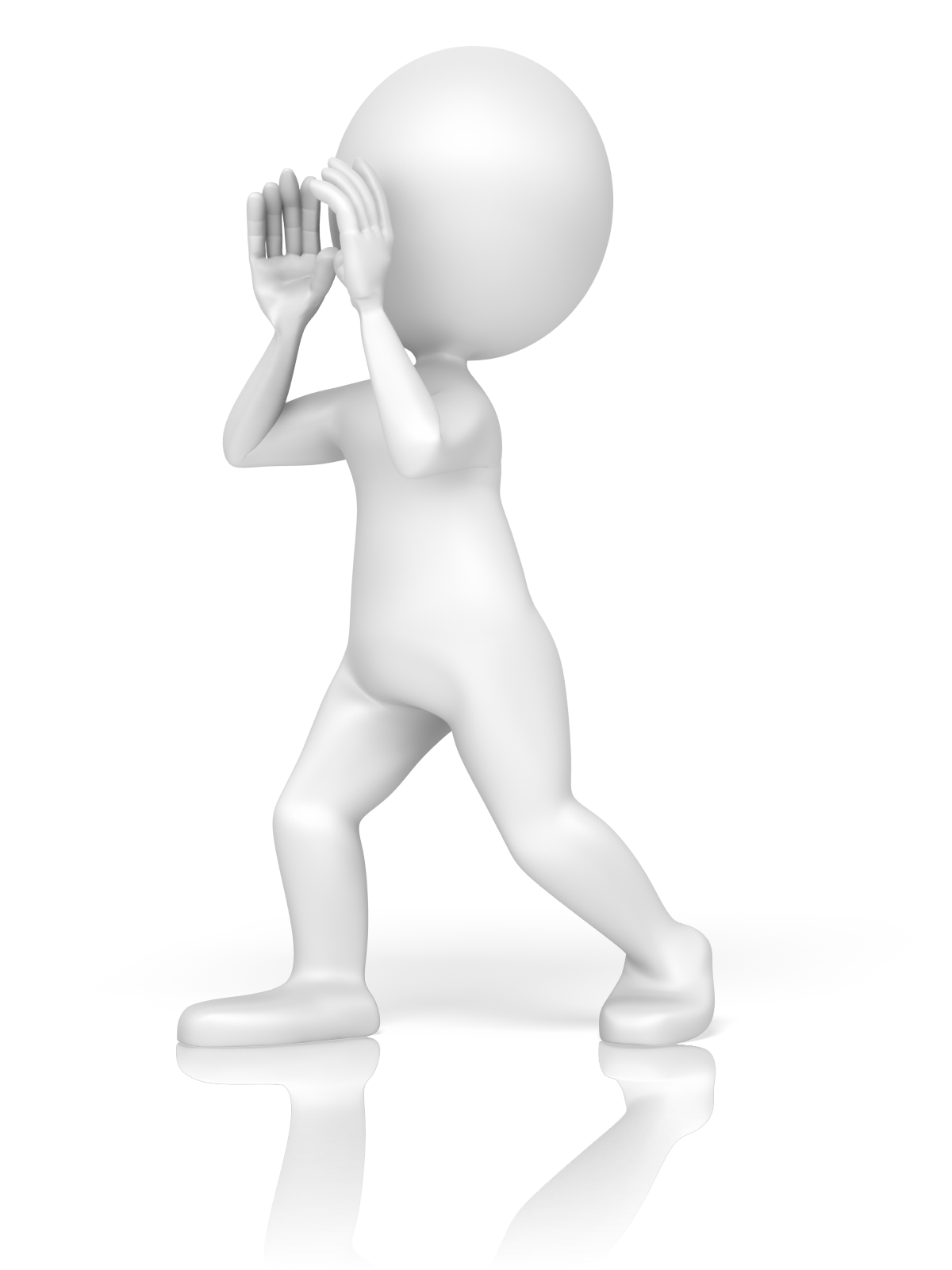 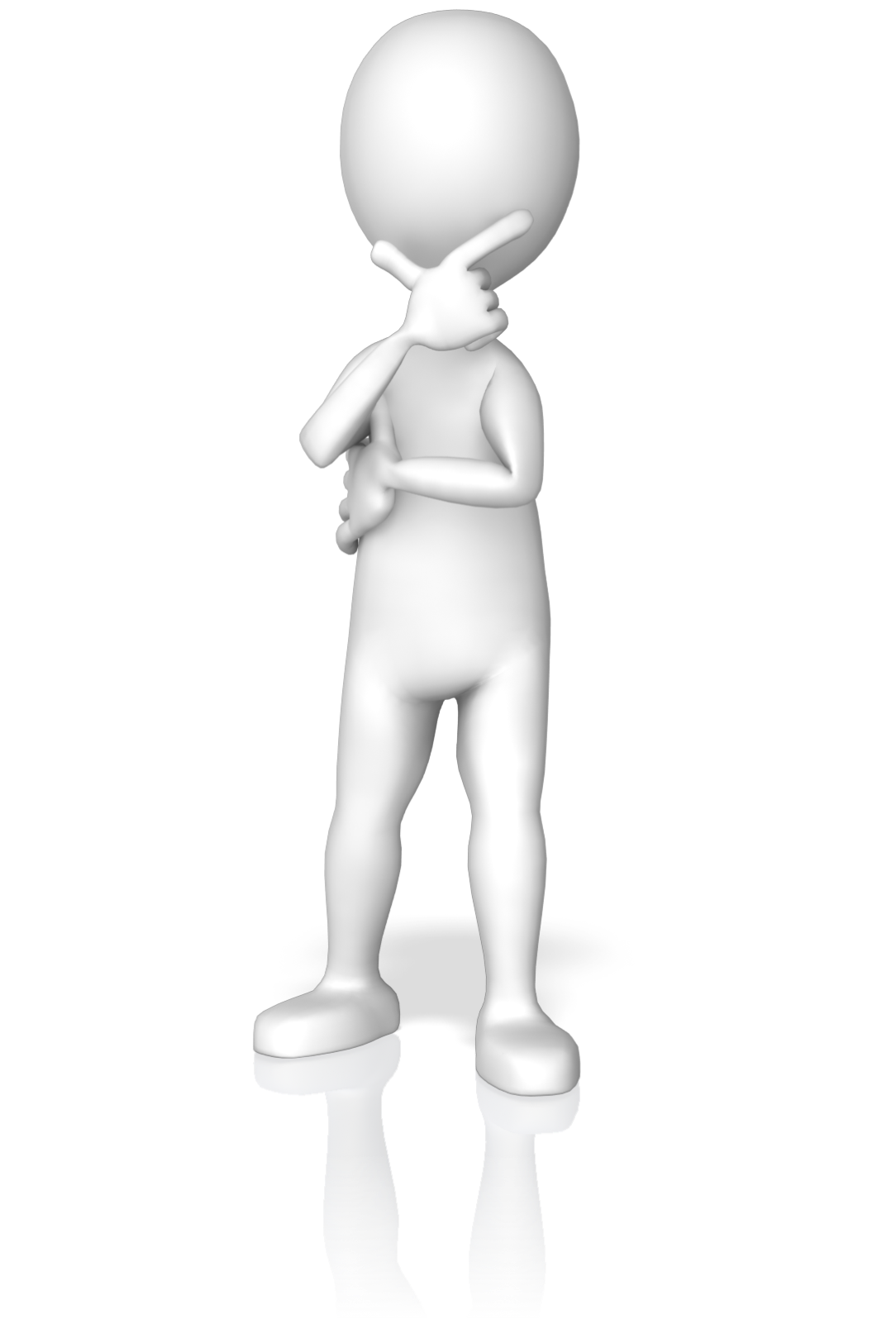 Human Reactions
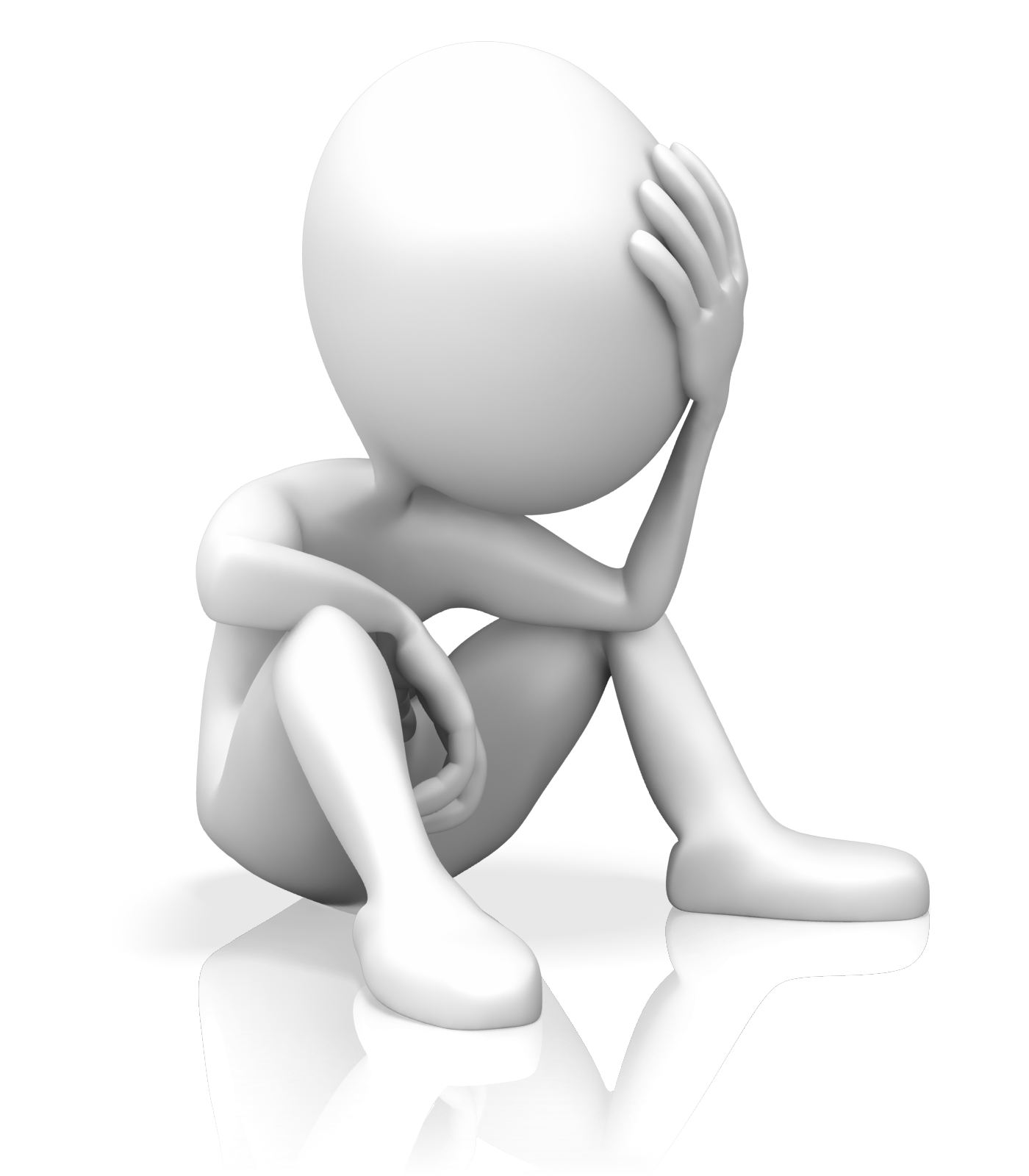 Communication
Perception
Emotion
[Speaker Notes: Objective: Read slide – it segues into the next three.]
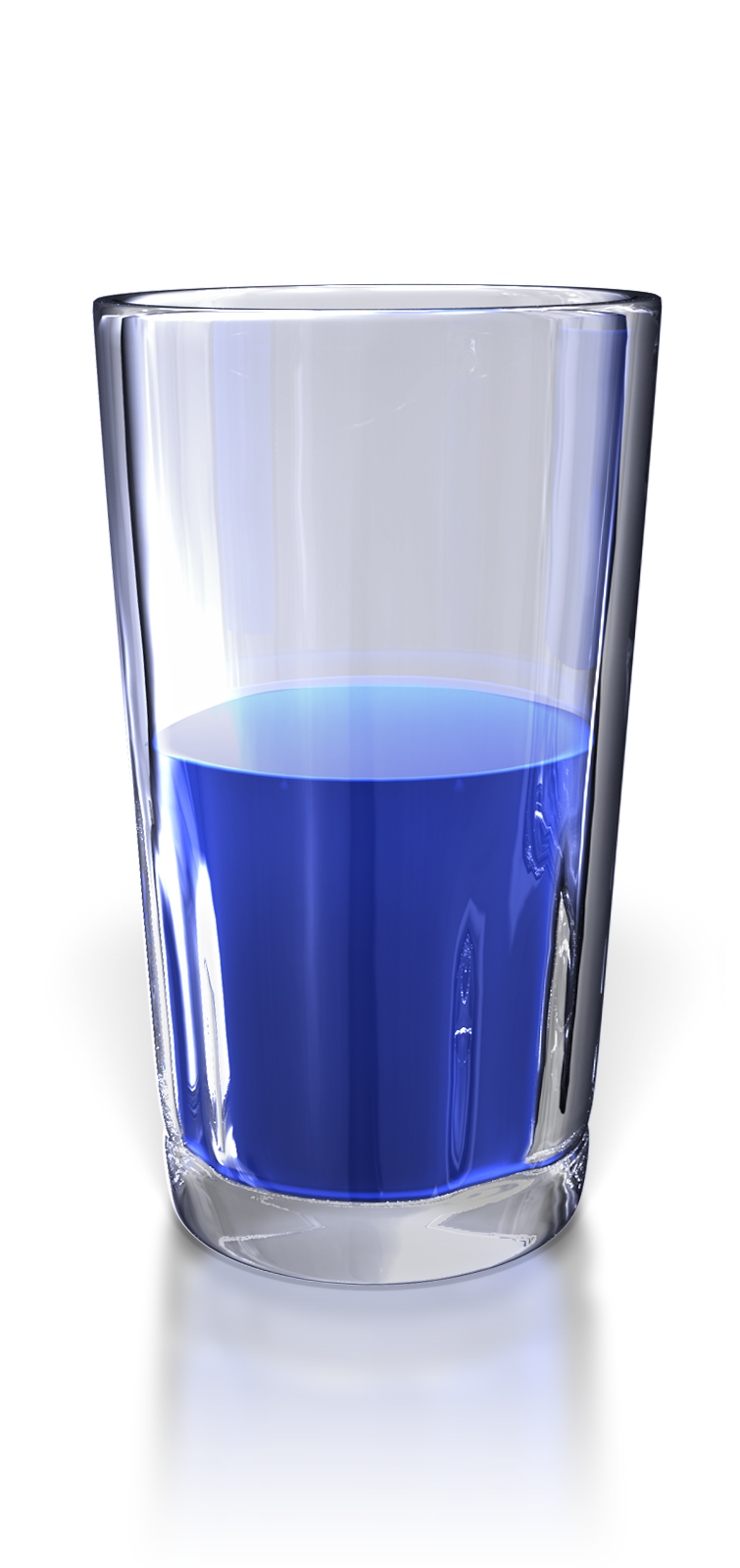 Perception
Your reality vs. their perceptions
Why they believe what they believe
Communicate your views and beliefs clearly
Union Perception - Full employment
Industry Reality - Market share is flat
[Speaker Notes: Objective: There’s a difference in your reality and their perceptions Recognize their point of view and why they believe it. Communicate your views and beliefs clearly.]
Emotion
Understand the Business Manager’s needs
They seek appreciation
They seek recognition
They seek status
Listen intently before reacting to emotional comments
Recognize political realities
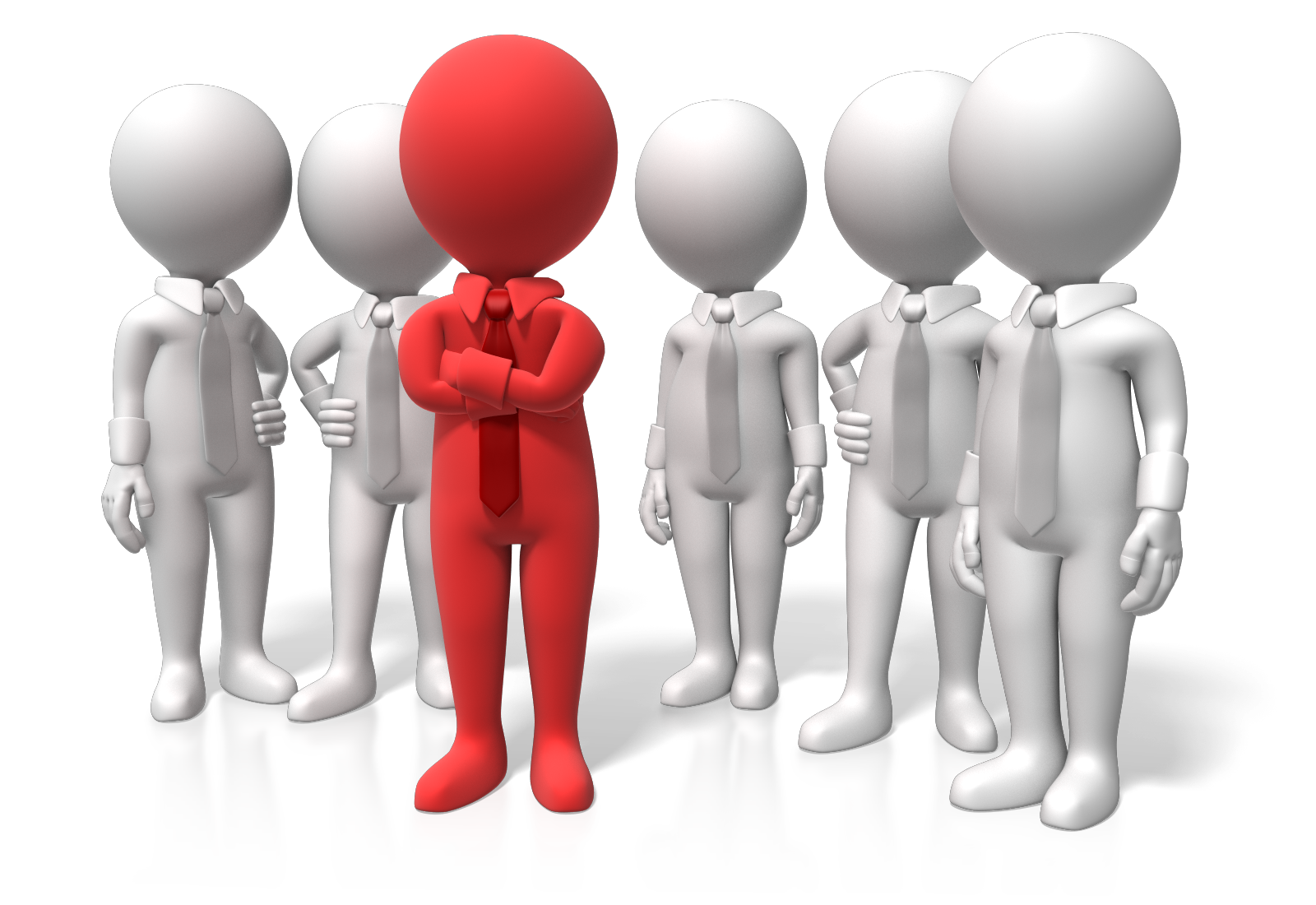 [Speaker Notes: Objective: But they, like you, have personal feelings, fears, hopes, and dreams; take note of how they feel, too. 

Appreciation (to be recognized and valued), affiliation, role (to have a meaningful purpose), and status (to be fairly seen and acknowledged).
Think about whether your counterpart may be experiencing a threat to their identity, or their self-image or self-respect, from what you have said or what you might say. 
But do not react to any emotional outbursts.]
Communication
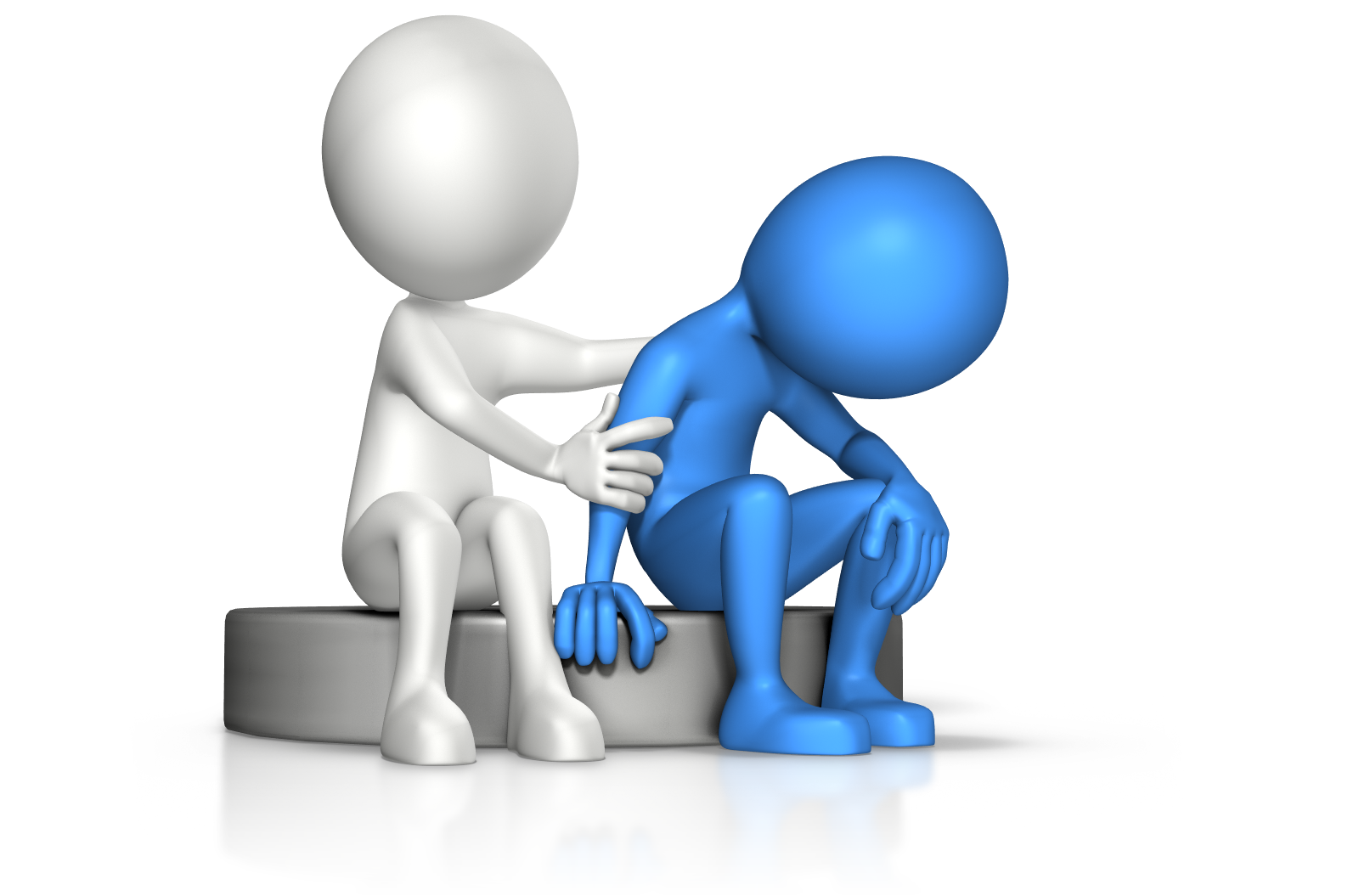 This is the most important skillset 
Requires active listening
Elicits responses
Impacts perception
Leads to consensus
[Speaker Notes: Objective: Communication requires listening
Actively listen - reiterate what they said, help them be heard and understood
Effective negotiations elicit responses
Understanding their perceptions, their needs and their constraints leads to consensus 
This is the most important negotiation skillset

Human nature makes us hear only what we want to hear.
Learning to listen is one of the most important negotiating tools.]
Human reactions create obstacles
Searching for a single answer
Judging prematurely
Assuming a fixed pie 
Believing solving their problem is their problem
Being too rigid in your solutions
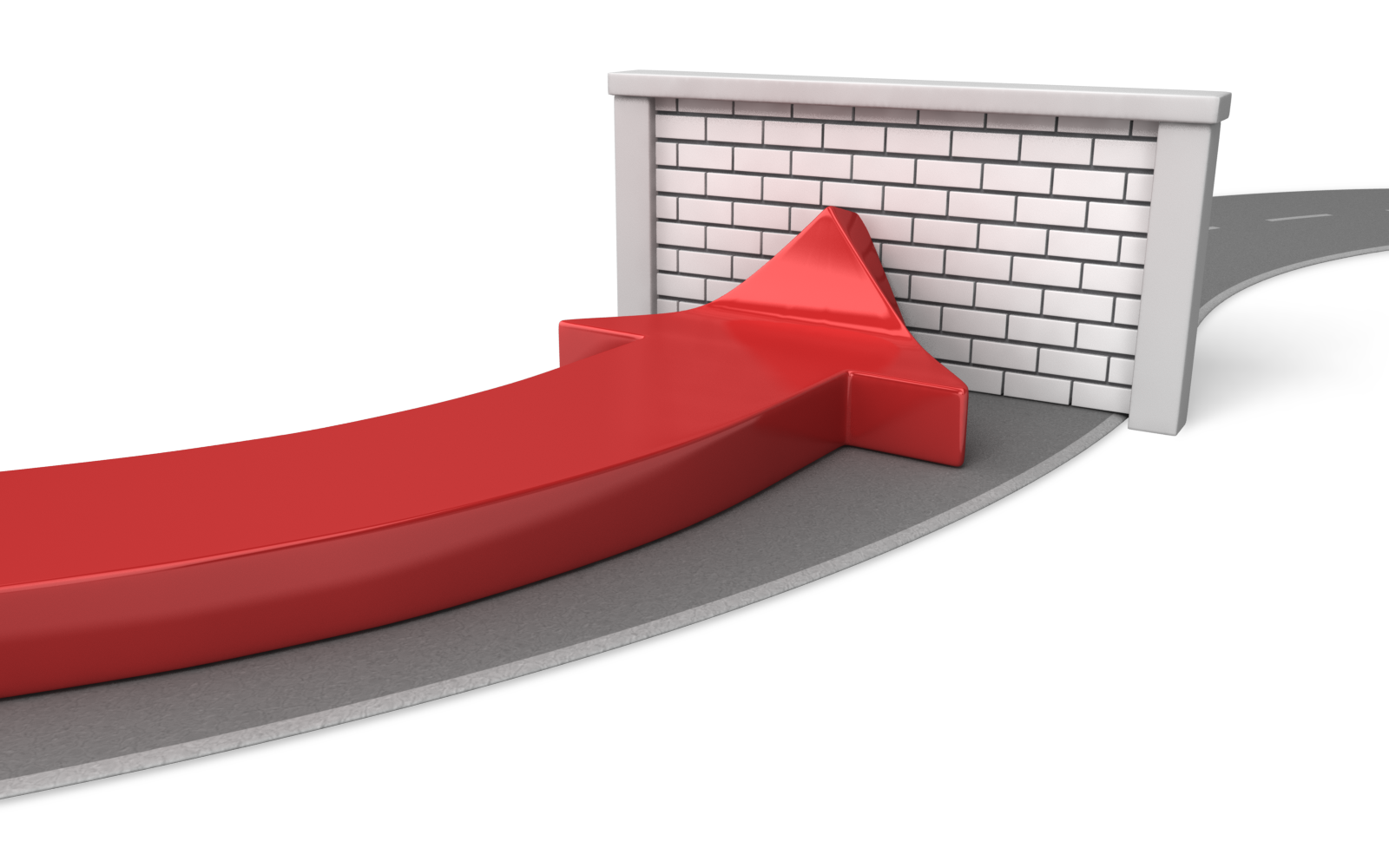 [Speaker Notes: Objective: Collaboration is the result of recognition of interests.

Explore all possible solutions BEFORE deciding
The more options, the more the likelihood of acceptance
Best industry outcomes are created in a joint capacity

Looking for the single best answer, you will overlook a wiser decision-making process which you could select a larger number of possible answers

Avoid focusing on a perceived finite market.
Bargaining is not market redistribution.
There’s always more market. Always.
Grow the pie before dividing it. 

Skill at inventing options is one of the most useful assets that a negotiator can have]
The Bottom Line
Your best offer today will be the starting point tomorrow
Have a bottom line, or the worst acceptable outcome
Be cautious of a “bottom line rigidity”
Understand your BATNA
[Speaker Notes: Objective: Be able and committed to walking away. Know your alternatives.]
Best Alternative To a Negotiated Agreement
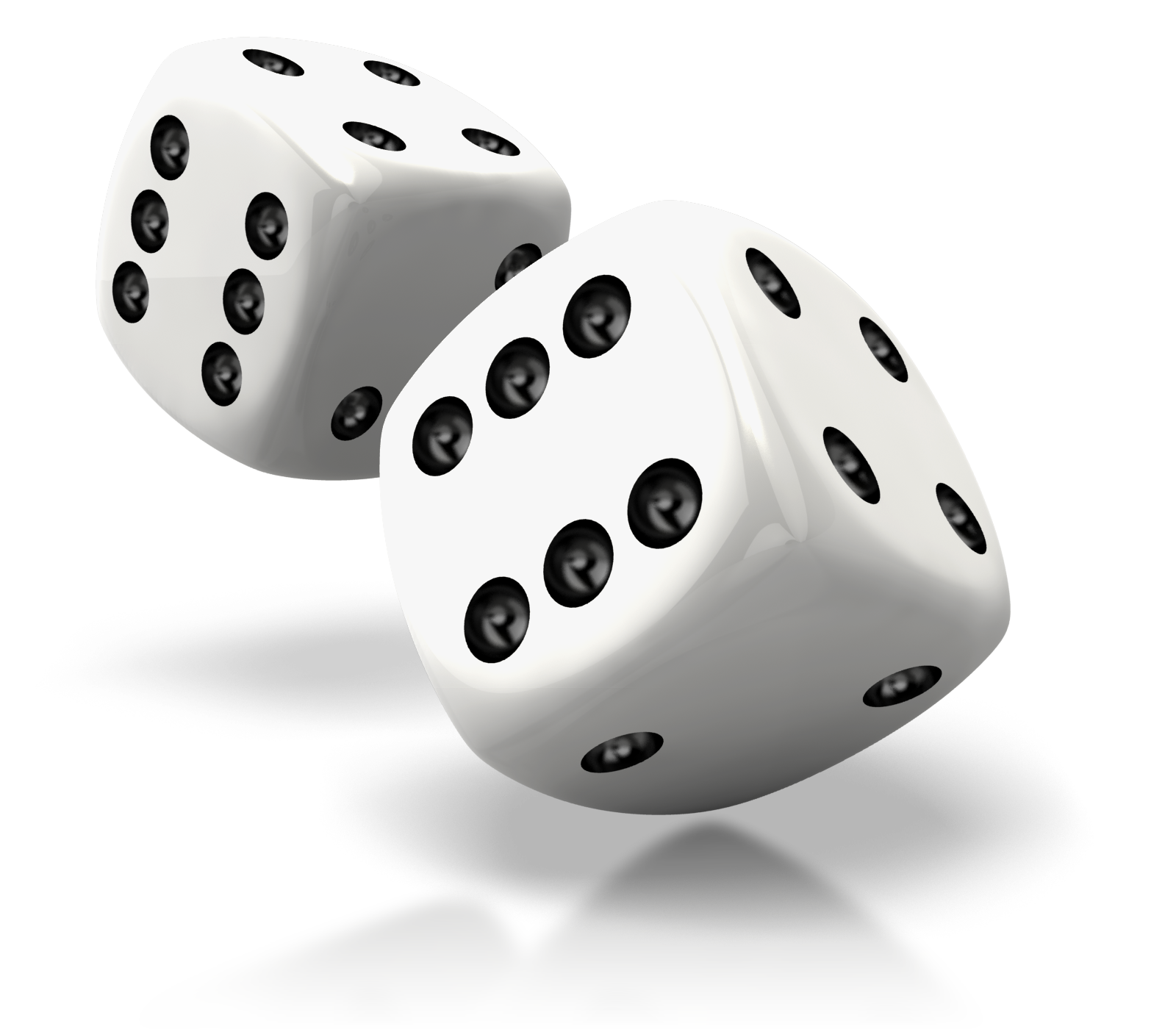 What is your BATNA? 
Any flexibility
Wait for the Interim
Let CIR decide
Withdraw
Walk away
Strike/Lockout?
Measure all proposals against your BATNA
[Speaker Notes: Objective: The impact of no-settlement
It is not only a better measure but is flexible enough to permit the exploration of imaginative solutions. 
If both sides have attractive BATNAs, the best outcome for both parties may well be to not reach an agreement 
A back up plan, not a fallback option.]
Go to the Balcony
[Speaker Notes: Objective: A place where you can:
Get out of the heat
Step back and manage emotions
Reflect about taking negotiation to the next level]
The Victory Speech
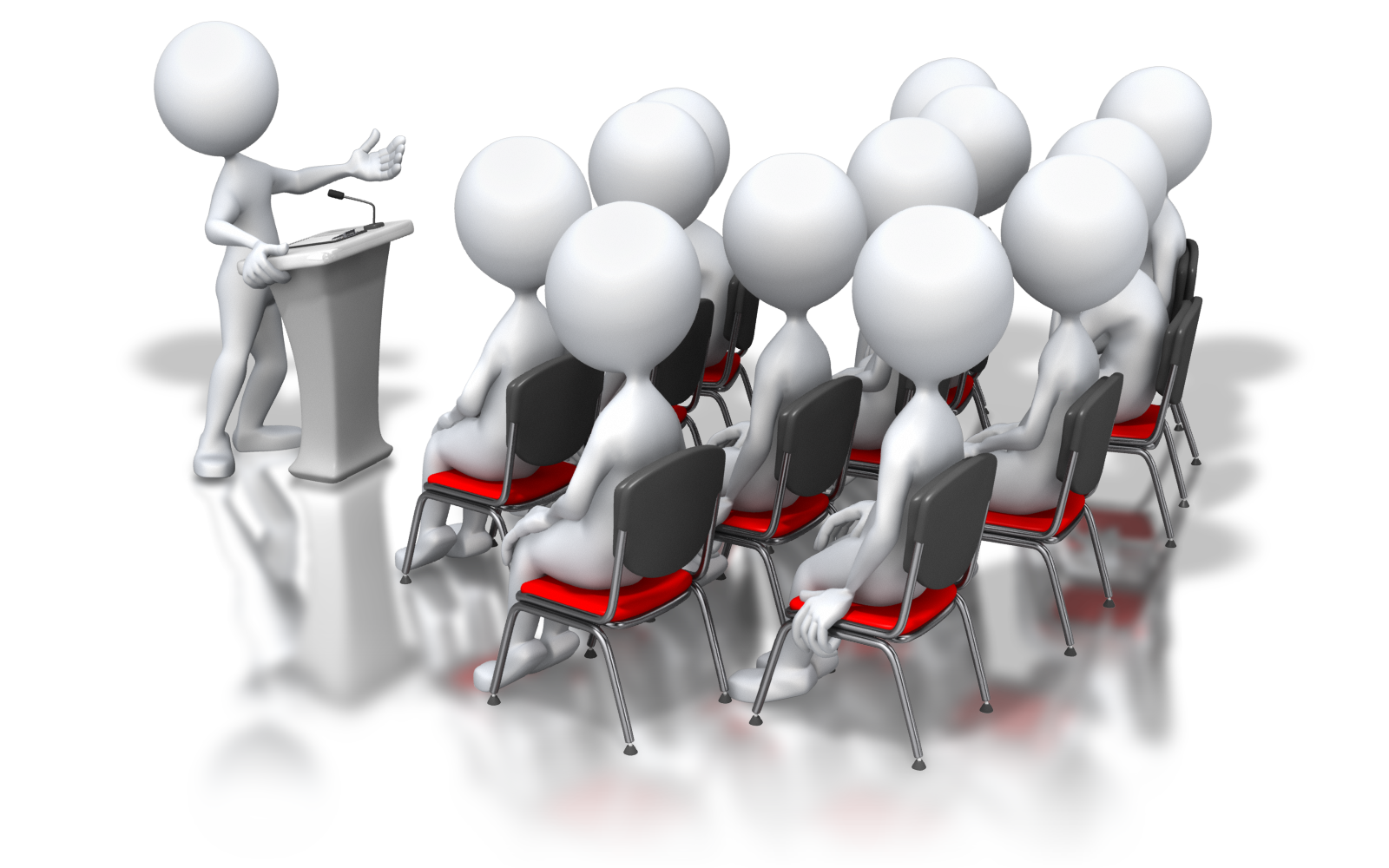 [Speaker Notes: Objective: Make it sellable to the IBEW membership]
Questions, comments, let’s talk!
Thank you!
Ian Andrews | ian.andrews@necanet.org